Конспект открытого урока
 в 7«Б» классе по математике 

Тема:
“Умножение  и деление чисел, полученных при измерении мерами стоимости, на однозначное число”
В Новгороде в XIII веке наряду с названием "гривна" стало употребляться название "рубль".
Найти произведение чисел:
31р. и 4    100к. и 5 5р.10к. и 2
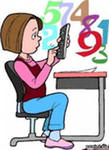 Устно решить:
1 батон – 12 руб.  3 батона –  ?   Вопрос: Сколько сдачи можно получить с 50 рублей?
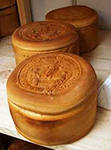 Чтобы выполнить умножение или деление числа нужно:
1) выразить число, полученное при измерении,  в более мелких мерах;2) выполнить умножение или деление;3) выразить число, полученное в ответе, в более крупных мерах (если это возможно)